CENG3430 Rapid Prototyping of Digital Systems
Free Project specifications
CENG3430 project specification v.8b
1
Objective and Requirement
Objective
To learn and practice how to employ VHDL and FPGA to build useful hardware systems
Requirement
Design your project based on our Xilinx-Zedboard.
In your project, the following parts should be included: Input(s), output(s), main core unit, control unit (FSM).
Two students in one group.
CENG3430 project specification v.8b
2
Marking scheme of the course CENG3430
Final examination: 50 %
Course work : 50 %
Weekly class exercises: 10%
1 Quiz: 5%
Weekly Labs: 10%
Free project: 25%
CENG3430 project specification v.8b
3
Marking scheme for the free project (total 100%)
Proposal (1 page) (10%) 
Demonstration (50 %)
Each group will be given 5 minutes to demonstrate your project to us. The project will be evaluated based on:
The techniques used in the project (10 %)
Completeness of the project (10 %)
Creativity of your project (10 %)
Presentation performance (20 %)
Note: YouTube links to some previous demo videos can be found at appendix.
Final Report (40 %)
CENG3430 project specification v.8b
4
Proposal (1 page) (10%)
Project proposal
Title
Group members
Objectives
Plan with time schedule
Additional equipment needed: Each group can buy additional components/equipment (not more than HKD300, keep the receipts, reimburse later though TAs) for the project , e.g. buying “pmod” cards for the zedboard, see
CENG3430 project specification v.8b
5
Pmod components available in the lab for your project
Pplease make request in your proposal, see https://store.digilentinc.com/pmod-modules/  for specifications. You may also request other components not in this list.
CENG3430 project specification v.8b
6
Deadlines
19 March 2018, Monday, 23:59, Proposal (1 page), to be submitted to Blackboard.
20 March 2018, Tuesday, (lab time at SHB102) TA will discuss with your proposal.
27 March 2018, Tuesday, (lab time at SHB102) Students must come to brief us your progress.
10 April 2018, Tuesday, (lab time at SHB102) Students must come to brief us your progress.
17 April 2018, Tuesday, (lab time at SHB102) Final demonstration.
21 April 2018, Saturday 23:59. Final Report to be submitted to Blackboard.
CENG3430 project specification v.8b
7
Report
Abstract 
Introduction 
Theory and design 
 Implementation and experimental result
Discussions
Conclusion 

See the project specification for detail
CENG3430 project specification v.8b
8
Proposal (1 page)
Project proposal
Title
Group members
Objectives
Plan with time schedule
Additional equipment needed: Each group can buy additional components/equipment (not more than HKD300, keep the receipts, reimburse later though TAs) for the project , e.g. buying “pmod” cards for the zedboard, see
https://en.wikipedia.org/wiki/Pmod_Interface
http://store.digilentinc.com/
http://store.digilentinc.com/pmod-modules/
Search “pmod“ inside https://world.taobao.com
Must get permission from the tutor before buying.
CENG3430 project specification v.8b
9
Project topic for reference
References
http://hamsterworks.co.nz/mediawiki/index.php/FPGA_Projects
CENG3430 project specification v.8b
10
Example1Ultrasonic radar
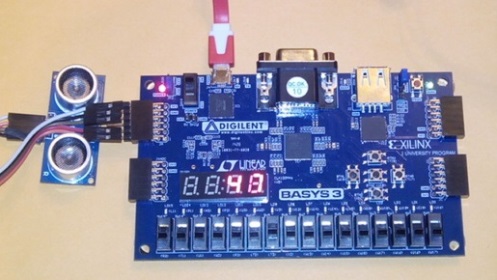 You can watch a short video of it at https://www.youtube.com/watch?v=GHbs8RZSRr0
Source
http://hamsterworks.co.nz/mediawiki/index.php/Sonar
Idea
count and display the time delay time between sending and receiving the sound package 
Improvements: Can add more functions to the radar:
More user control, 
Longer distance
Increase accuracy by averaging 10 counts
Send data to Linux for display
CENG3430 project specification v.8b
11
Example2RS232 interface
Source
http://hamsterworks.co.nz/mediawiki/index.php/TinyTx 
Idea:
Provided basic features of RS232 interface
Improvements:
Give more features
Error check: Parity check
Variable bitrate etc
CENG3430 project specification v.8b
12
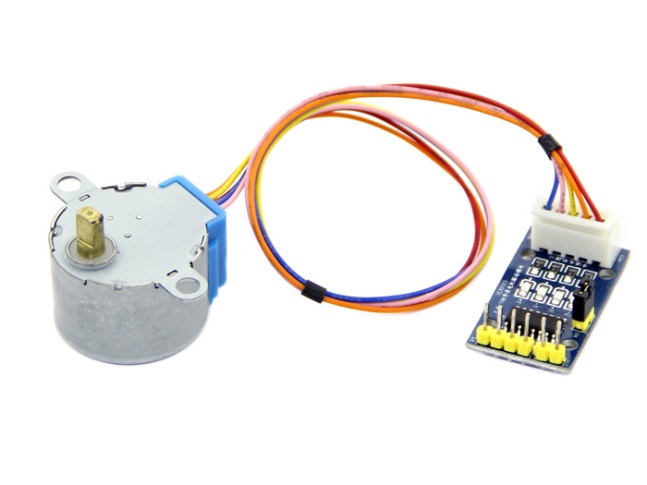 Example3Stepping motor interface
Source
http://hamsterworks.co.nz/mediawiki/index.php/Stepper
Idea:
Control a small steeping motor by providing the clocking pulses
Improvements:
Build a small robot using it.
Interface Linux to the motors
CENG3430 project specification v.8b
13
Example 4: Joystick interface :Analogue input
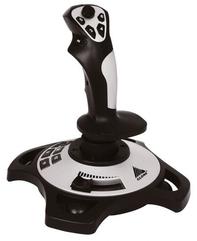 Source
http://hamsterworks.co.nz/mediawiki/index.php/Cheap_Analogue_Input
Be able to read the inputs from a variable resistor
Improvements:
 Multi inputs
Link to Linux
CENG3430 project specification v.8b
14
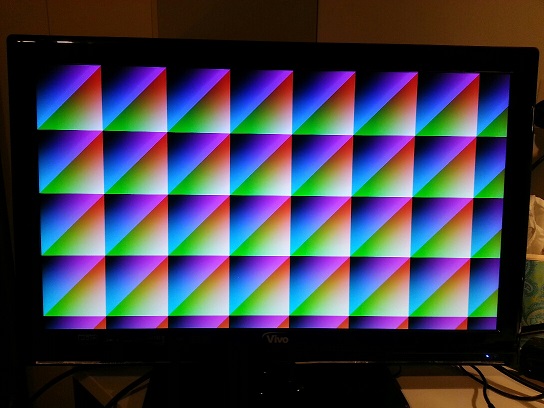 Example 5a: VGA or HDMI interface
Source
http://hamsterworks.co.nz/mediawiki/index.php/Zedboard_VGA_HDMI
Idea: generate timing signals for the display
Improvements:
 Create some graphics or animation using this display
Link to Linux
A demo test has been performed, the file is at
http://www.cse.cuhk.edu.hk/~khwong/www2/ceng3430/TestVGA.zip
CENG3430 project specification v.8b
15
Example 5b : VGA Connector on ZedBoard (By Simon Wong)
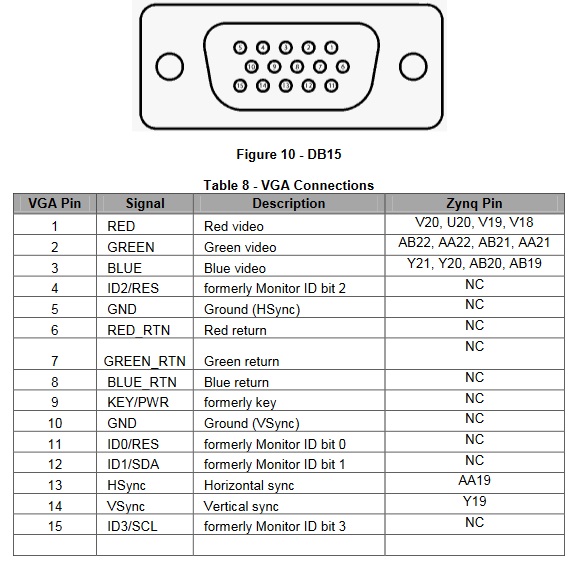 The ZedBoard allows 12-bit color video output through a through-hole VGA connector, TE 4-1734682-2.  Each color is created from resistor-ladder from four PL pins.
CENG3430 project specification v.8b
16
Example 5c: The VGA connections on the ZedBoard are defined in the XDC file as follow:
The VGA connections on the ZedBoard are defined in the XDC file as follow:
 
# ----------------------------------------------------------------------------
# VGA Output - Bank 33
# ---------------------------------------------------------------------------- 
set_property PACKAGE_PIN Y21  [get_ports {B1}];  # "VGA-B1"
set_property PACKAGE_PIN Y20  [get_ports {B2}];  # "VGA-B2"
set_property PACKAGE_PIN AB20 [get_ports {B3}];  # "VGA-B3"
set_property PACKAGE_PIN AB19 [get_ports {B4}];  # "VGA-B4"
set_property PACKAGE_PIN AB22 [get_ports {G1}];  # "VGA-G1"
set_property PACKAGE_PIN AA22 [get_ports {G2}];  # "VGA-G2"
set_property PACKAGE_PIN AB21 [get_ports {G3}];  # "VGA-G3"
set_property PACKAGE_PIN AA21 [get_ports {G4}];  # "VGA-G4"
set_property PACKAGE_PIN AA19 [get_ports {HS}];  # "VGA-HS"
set_property PACKAGE_PIN V20  [get_ports {R1}];  # "VGA-R1"
set_property PACKAGE_PIN U20  [get_ports {R2}];  # "VGA-R2"
set_property PACKAGE_PIN V19  [get_ports {R3}];  # "VGA-R3"
set_property PACKAGE_PIN V18  [get_ports {R4}];  # "VGA-R4"
set_property PACKAGE_PIN Y19  [get_ports {VS}];  # "VGA-VS"
 
set_property IOSTANDARD LVCMOS33 [get_ports -of_objects [get_iobanks 33]];
CENG3430 project specification v.8b
17
Example 5d : Timing signals
Horizontal Sync HS – we need to generate a horizontal sync pulses to the monitor


Vertical Sync VS – we also need to generate a vertical sync pulses to the monitor









Pixel Clock (pixelclk) – Pixel clock is 25MHz clock derived from 100MHz clock (clk )
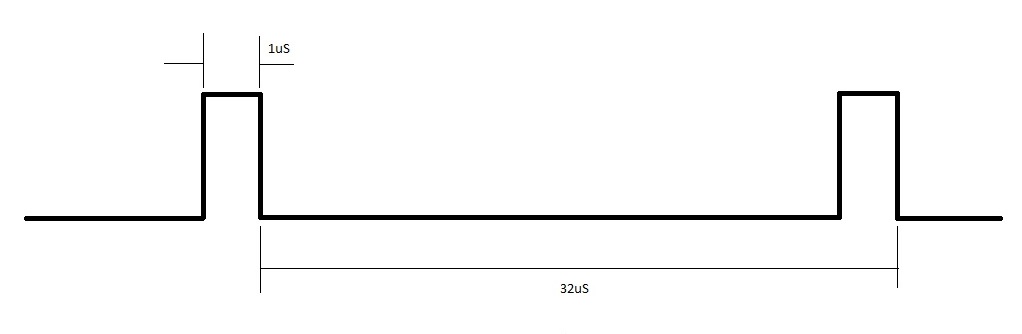 1us
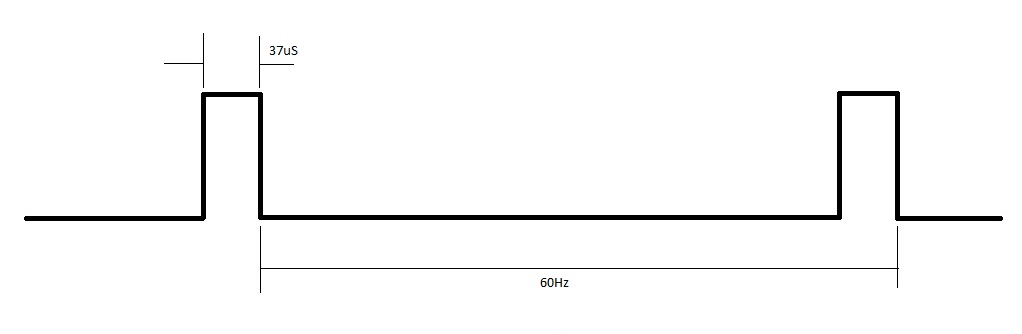 37us
40ns
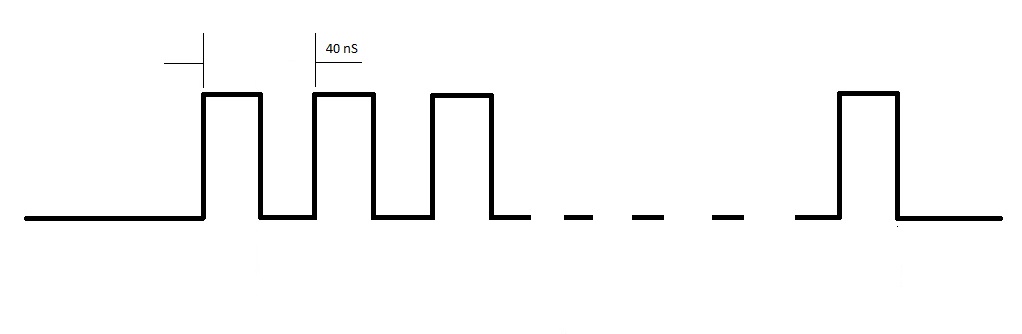 CENG3430 project specification v.8b
18
Example 5e : R,G,B data
R,G,B data – R, G and B  pixels data are consists of 4 bits per color. The 4 bits RGB color data are converted to analog signal and output to the VGA connector.
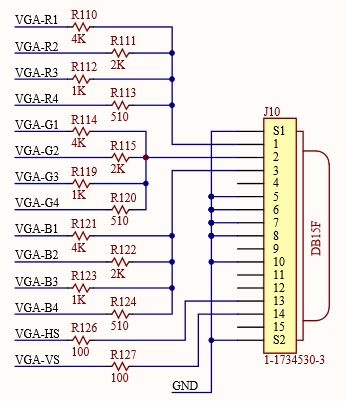 CENG3430 project specification v.8b
19
Example 6: Sound generation
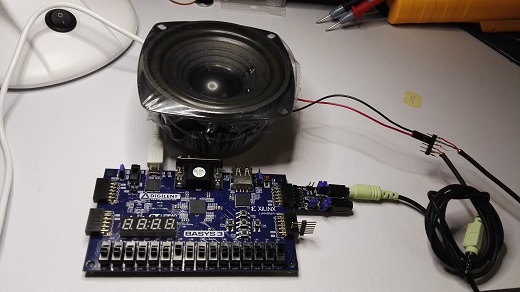 Source
http://hamsterworks.co.nz/mediawiki/index.php/PMODamp3
Idea: produce sound from FPGA
Improvements:
Play music, or generate a song through this interface 
Link to Linux
CENG3430 project specification v.8b
20
Example 7: Play with PMOD modules
Main Source
http://store.digilentinc.com/pmod-modules/
Small display
http://store.digilentinc.com/pmod-oledrgb-96-x-64-rgb-oled-display-with-16-bit-color-resolution/
Pmod ACL: 3-axis Accelerometer
http://store.digilentinc.com/pmod-acl-3-axis-accelerometer/
Microphone
http://store.digilentinc.com/pmod-mic3-mems-microphone-with-adjustable-gain/
Temperature sensor
https://blog.digilentinc.com/digilent-pmods-input-pmods-sensors/
CENG3430 project specification v.8b
21
References
http://hamsterworks.co.nz/mediawiki/index.php/FPGA_Projects
http://fileadmin.cs.lth.se/cs/Education/EDA385/HT10/student_doc/Piano/report_final.pdf
https://www.beyond-circuits.com/wordpress/tutorial/
CENG3430 project specification v.8b
22
Previous demo videosceng3430 project demos: April, 2017:
0  tetreis V 20170418 173258
https://youtu.be/JyEU1YbYMrc
-------------------------------------
1  Count down Traffic Light System
https://youtu.be/Hksl8gjPFcM
-------------------------------------
2  Space Invader
https://youtu.be/2wEG-U8DNak
-------------------------------------
3  Number Guessing Game
https://youtu.be/iZB-3HZxG5U
-------------------------------------
4  Password Lock
https://youtu.be/IqsHO1Ez7mU
-------------------------------------
5  Piano
https://youtu.be/_VH3fUazEEI
-------------------------------------
6 Tic Tac Toe + Snake + Breakout Clone
https://youtu.be/u6jBlbKlgOA
7  MP3 Player
https://youtu.be/MDIvooGHVvc
-------------------------------------
8  Piano and Music Player
https://youtu.be/dEdnp1Tni9c 
-------------------------------------
9  Sonar
https://youtu.be/DiLjDbkbejs 
-------------------------------------
10  Washing Machine
https://youtu.be/z7C8dXn9EQ0 
-------------------------------------
11  Table Tennis Game
https://www.youtube.com/watch?v=QjVtGCvQZEE 
--------------
12  Snake
https://youtu.be/N_8qlq07zNQ 
-----------------
13  2 digit Password Lock
https://youtu.be/r6GzCLq5IFc 
------------------
14  Ultrasonic range finder
https://youtu.be/OrRvQntMpCQ
CENG3430 project specification v.8b
23